A positive state of mind is the key to survival in an outdoor emergency.
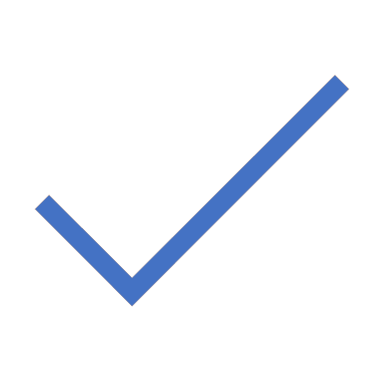 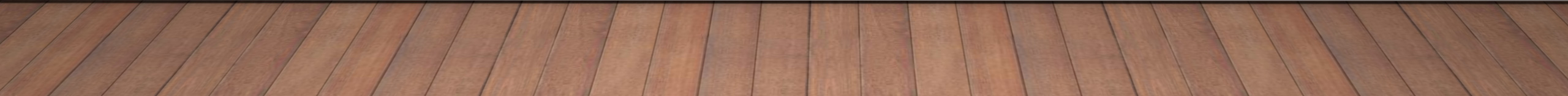 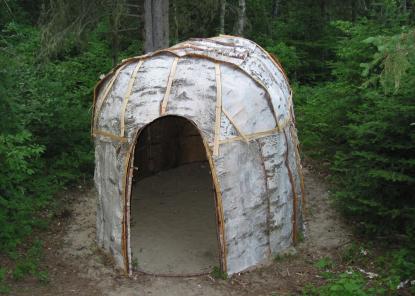 Shelters
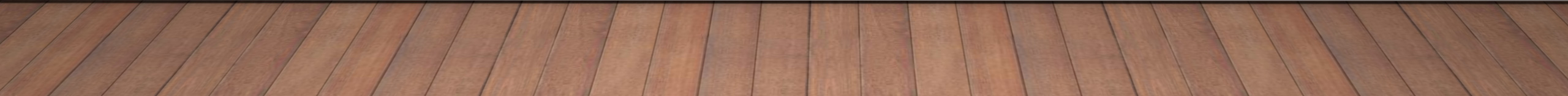 1) Shelter
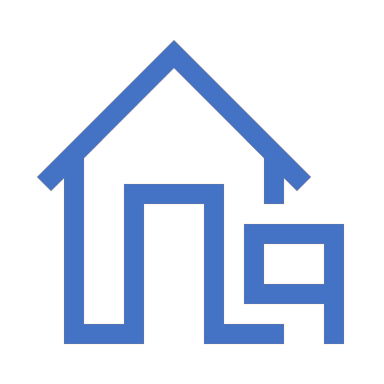 Adequate to protect from wind/rain/snow/ etc..
SHELTER SITE SELECTION
When you are in a survival situation and realize that shelter is a high priority, start looking for shelter as soon as possible. As you do so, remember what you will need at the site. Two requisites are--
It must contain material to make the type of shelter you need. 

It must be large enough and level enough for you to lie down comfortably.
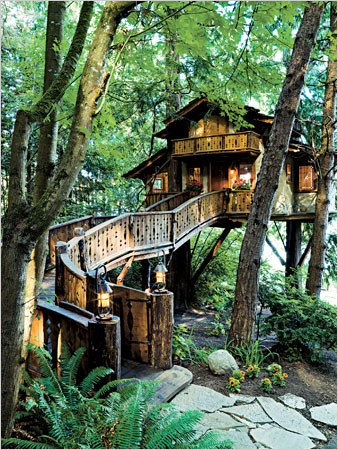 TYPES OF SHELTERS
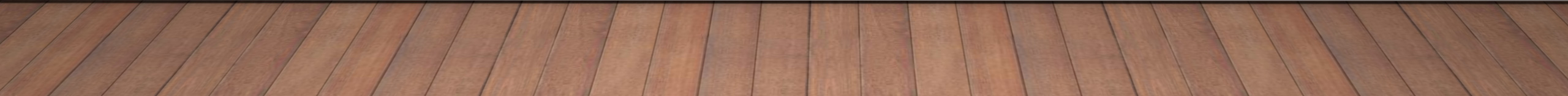 When looking for a shelter site, keep in mind the type of shelter (protection) you need. However, you must also consider--
How much time and effort you need to build the shelter. 
If the shelter will adequately protect you from the elements (sun, wind, rain, snow). 
If you have the tools to build it. If not, can you make improvised tools? 
If you have the type and amount of materials needed to build it.
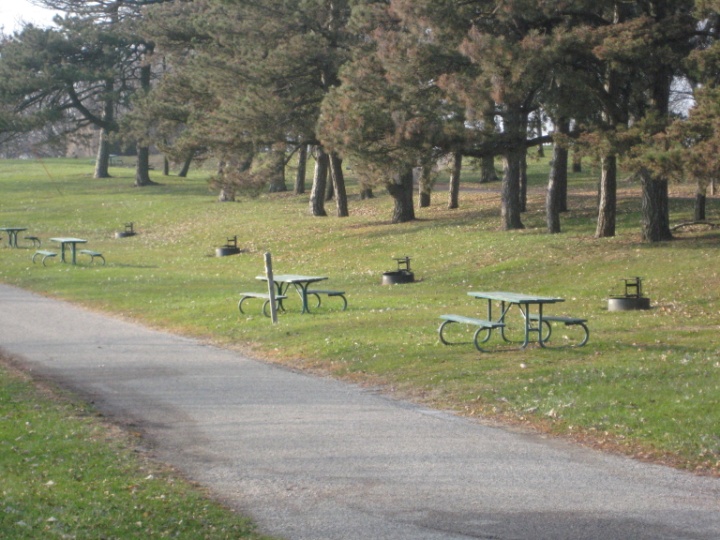 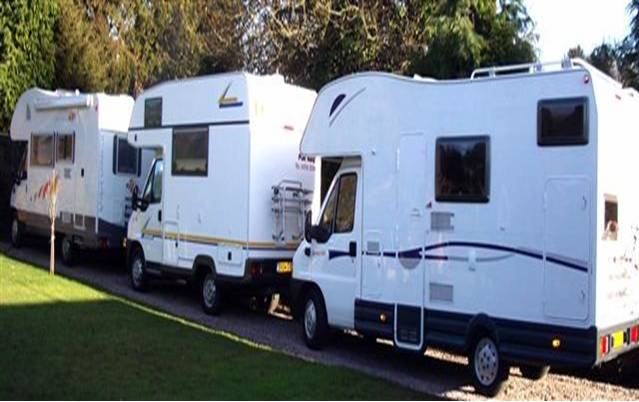 Site Selection
Large enough and level enough for both you and your equipment.
Close to construction materials.
Close to signaling and recovery site
Close to food and water source.
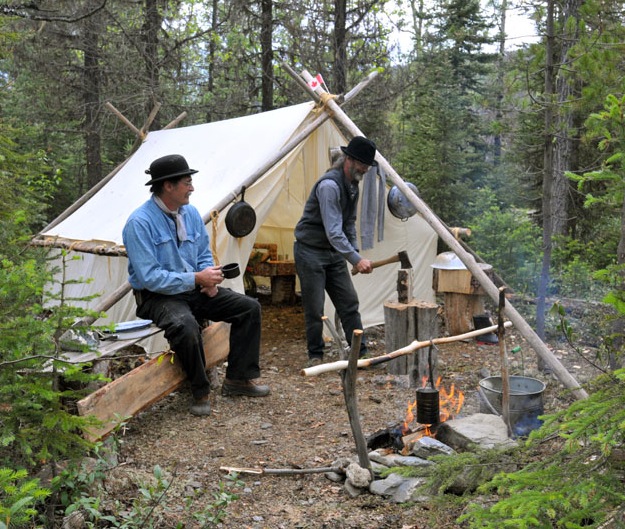 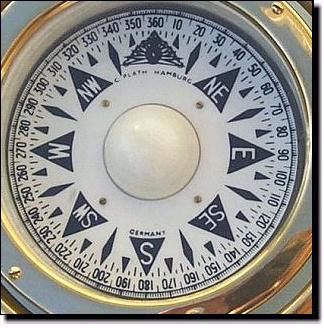 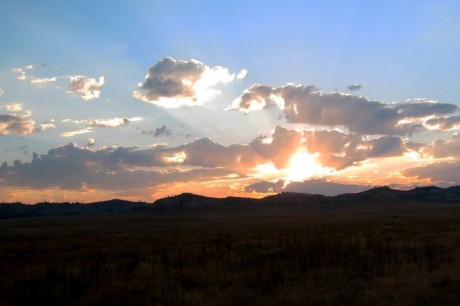 General
–Southern exposure (in cold weather)
–Drainages	
Shelter opening should face East.
Safety considerations
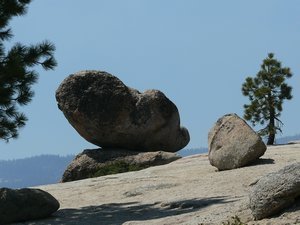 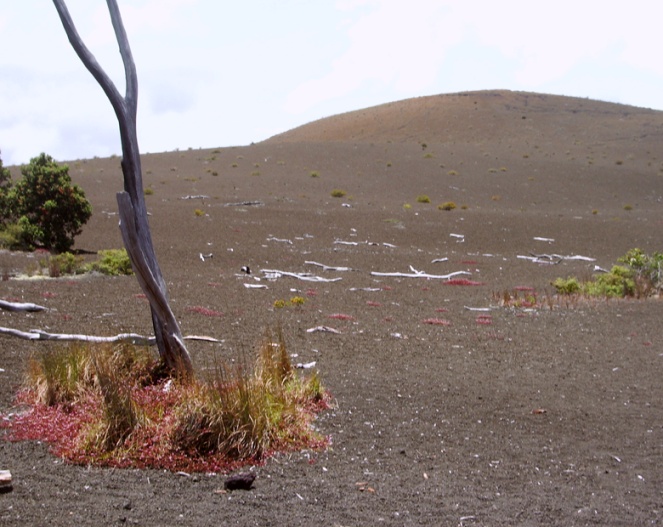 Animal trails
Avoid avalanche slopes
Drainages
Unstable rock formations				
Below dead trees
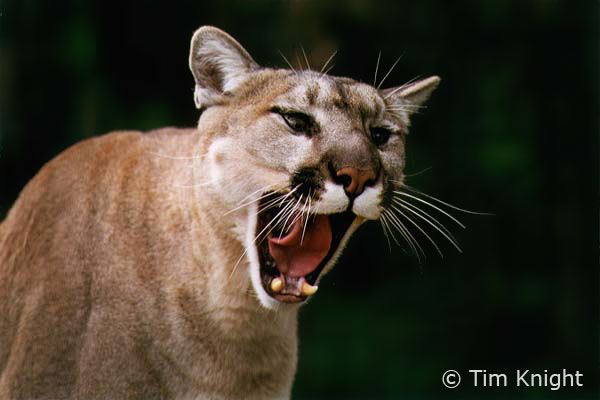 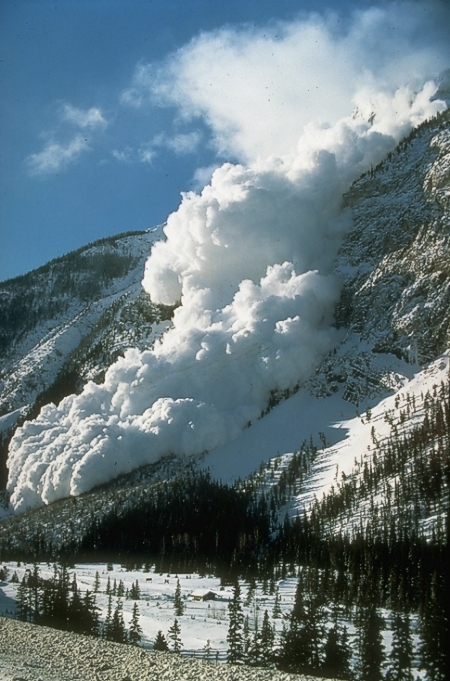 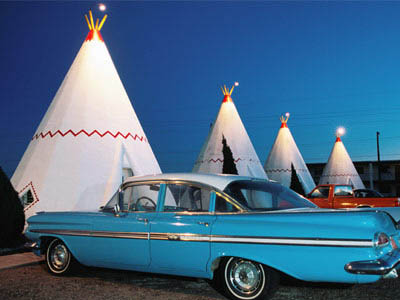 Types of Shelters
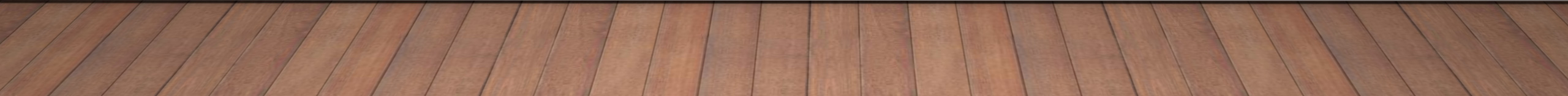 Poncho Lean-To
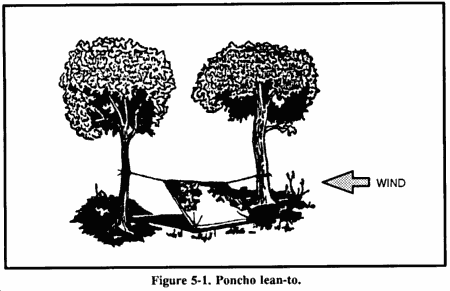 Tarps
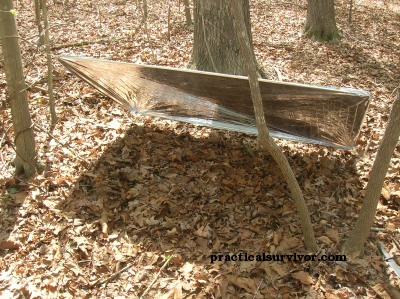 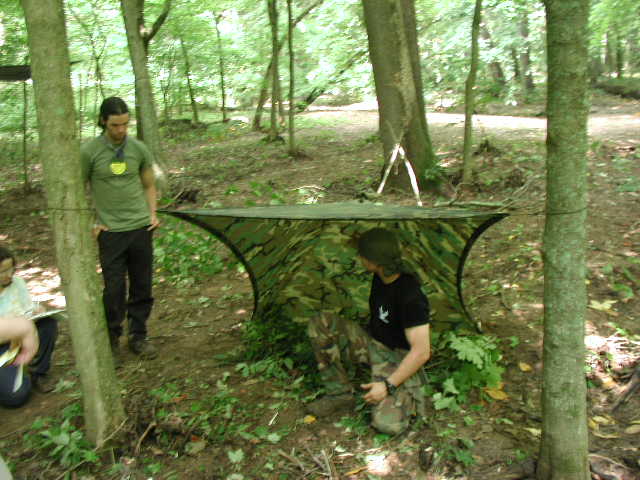 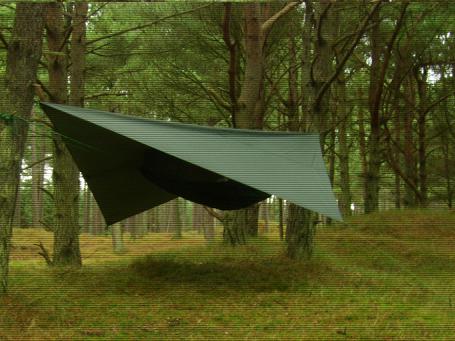 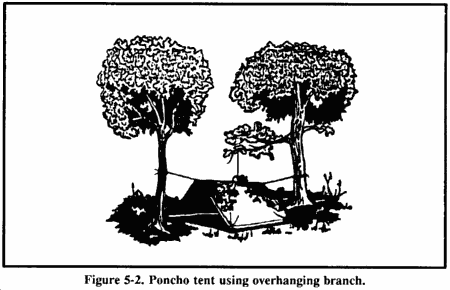 Poncho Tent
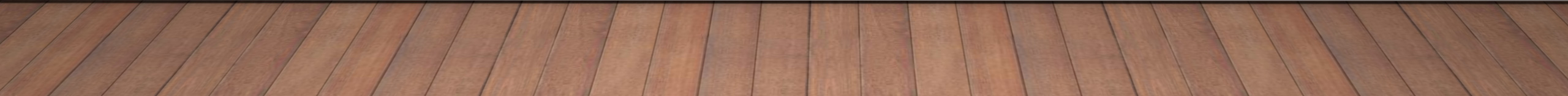 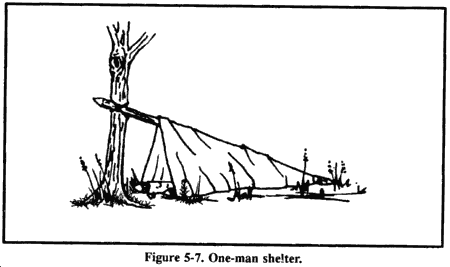 One-Man Shelter
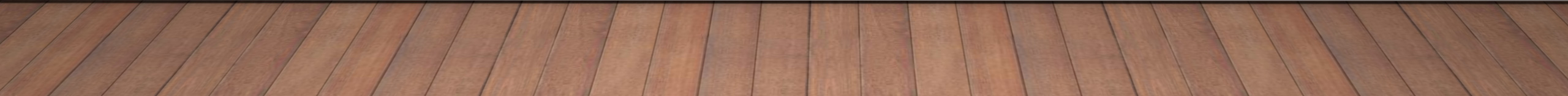 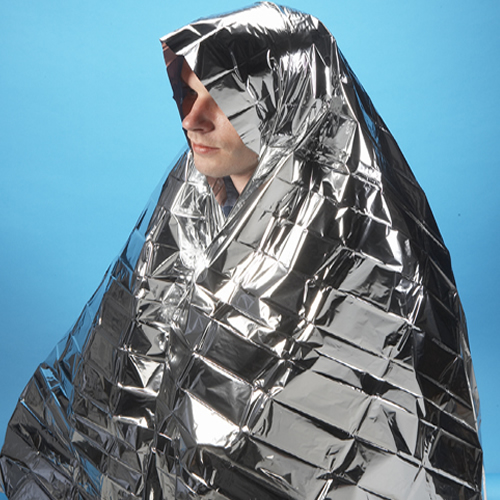 Space Blankets
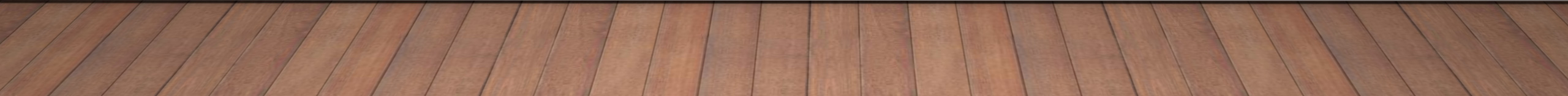 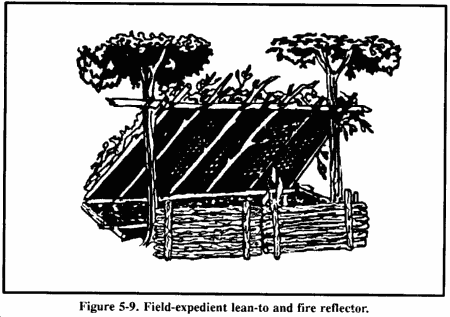 Lean-To
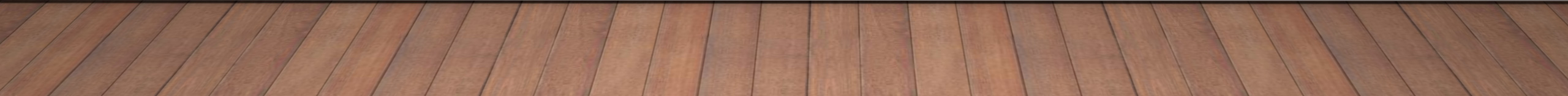 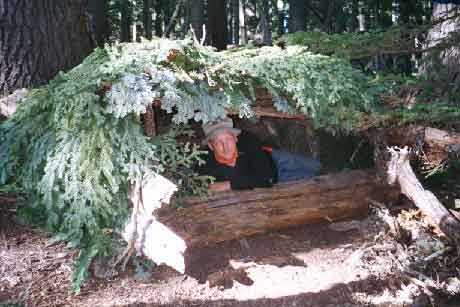 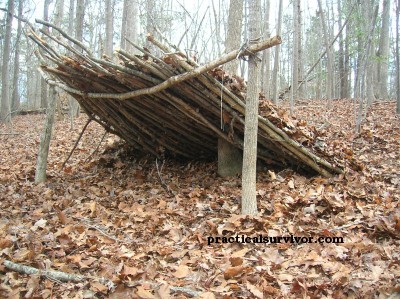 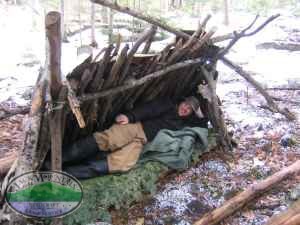 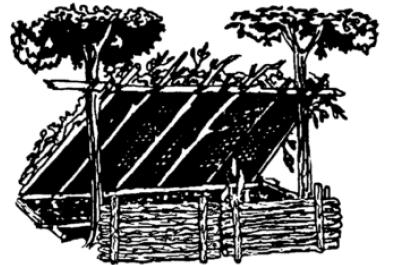 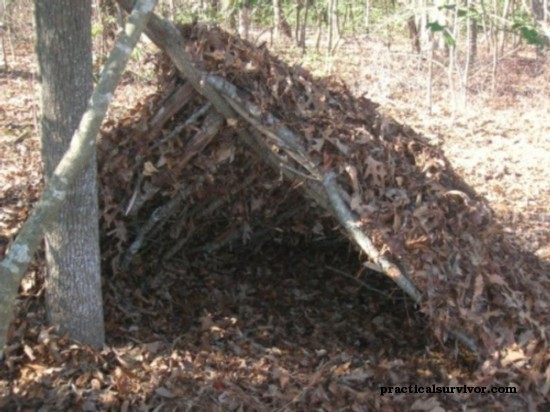 Double Lean-To or Debris Hut
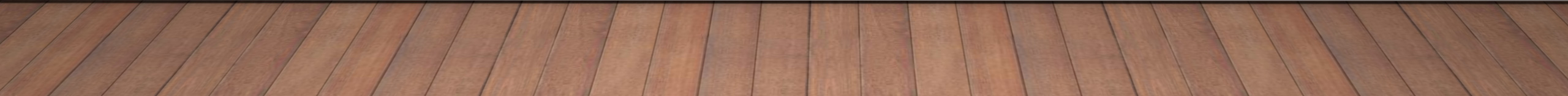 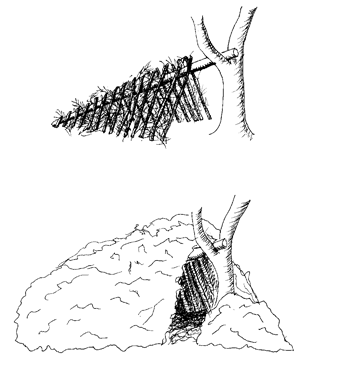 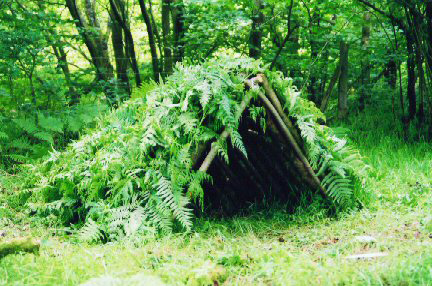 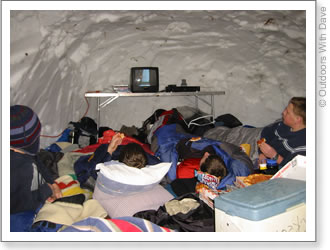 Snow caves
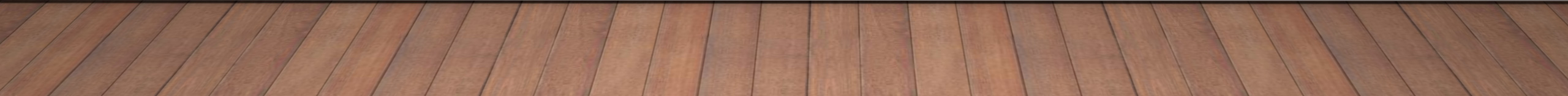 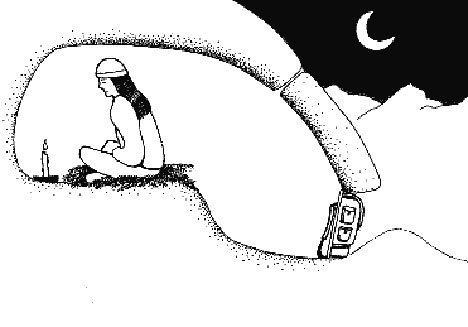 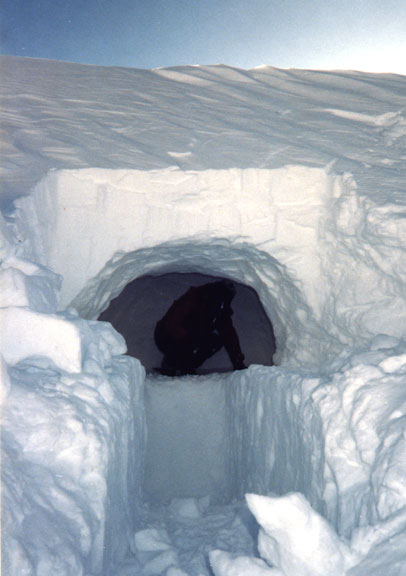 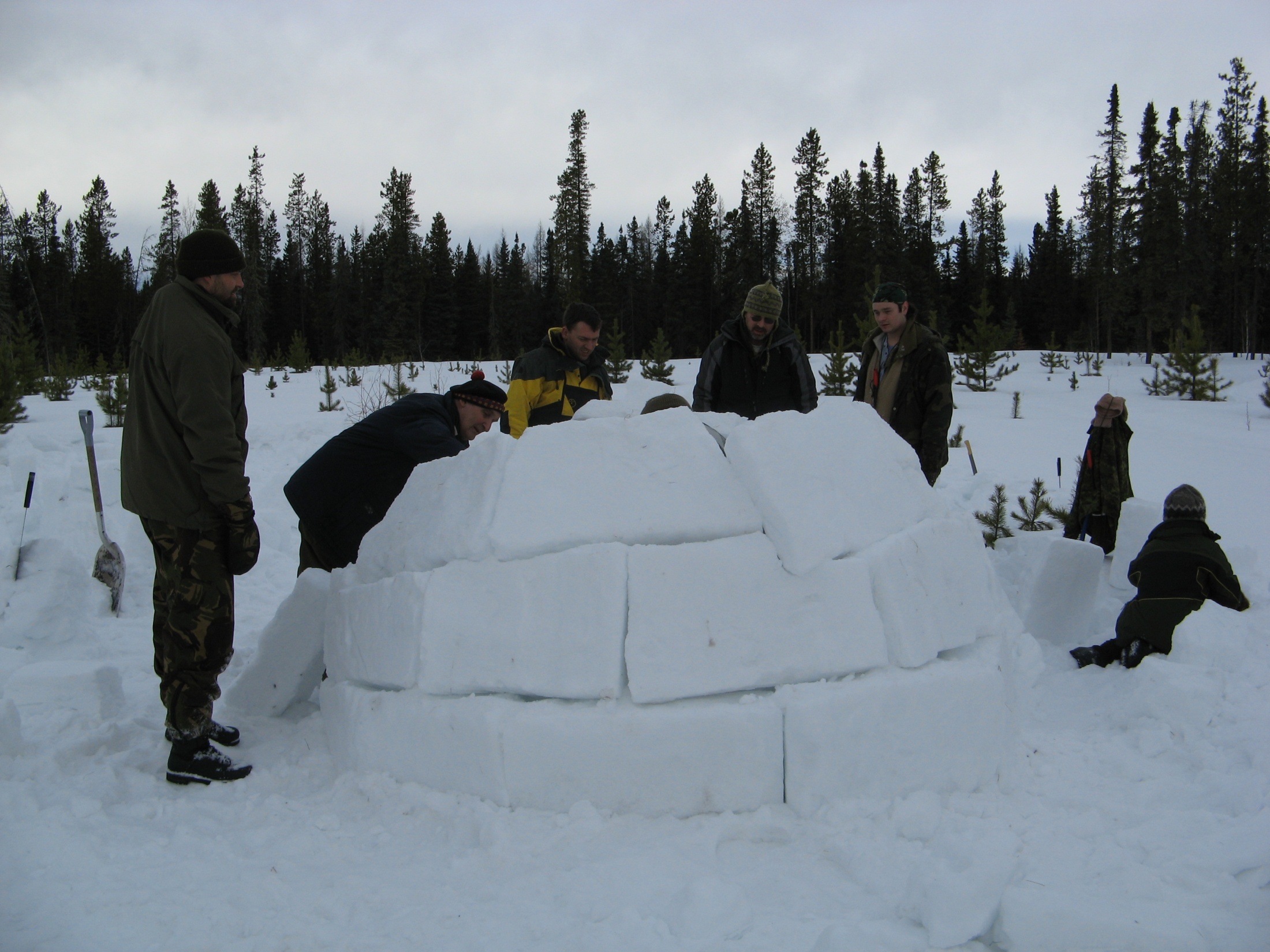 Tree pit snow shelter
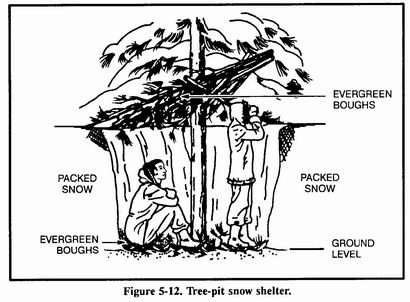 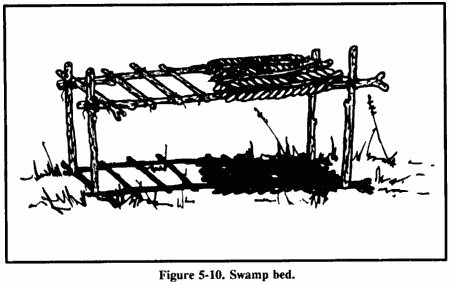 Swamp Bed
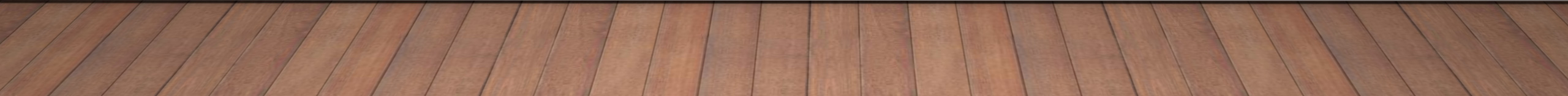 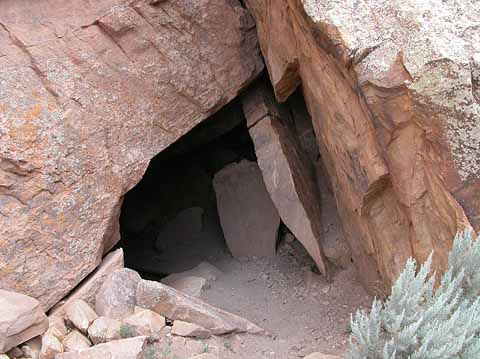 Natural Shelters
caves,
 rocky crevices,
 clumps of bushes,
 small depressions,
 large rocks on leeward sides of hills,
 large trees with low-hanging limbs,
 fallen trees with thick branches.
Rock outcroppings
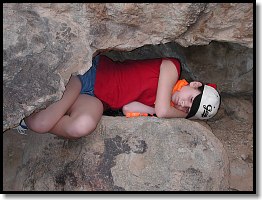 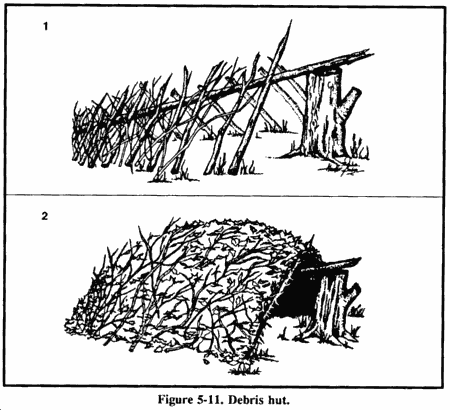 Debris Hut
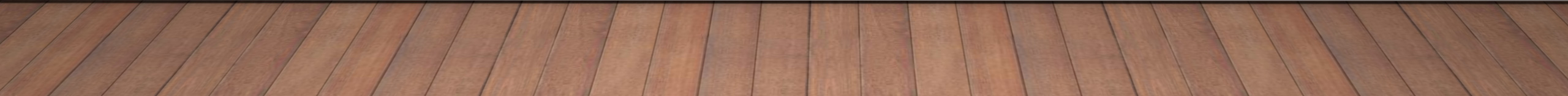 Tree-Pit Snow Shelter
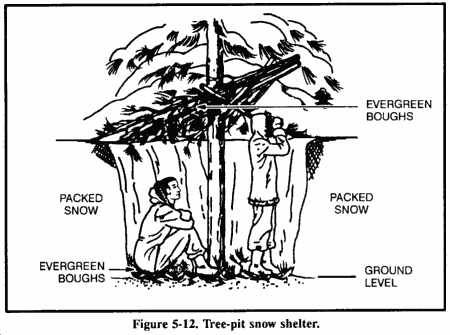 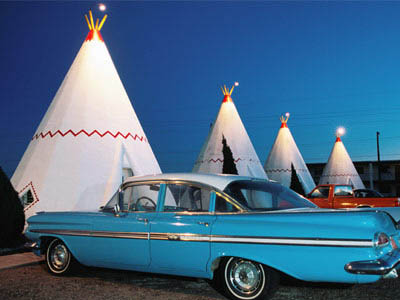 Site Selection
Large enough and level enough for both you and your equipment.
Close to construction materials.
Close to signaling and recovery site
Close to food and water source.
Safety considerations:
Avoid Animal trails
Avoid avalanche slopes	
Southern exposure (in cold weather)
Avoid Drainages
Shelter opening should face East.
Avoid Unstable rock formations
Basic principles of Tarp/natural shelters.
Avoid building your shelter below dead trees
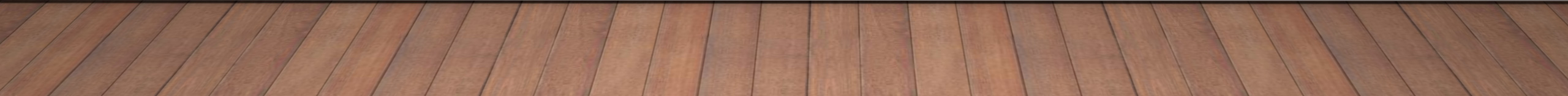 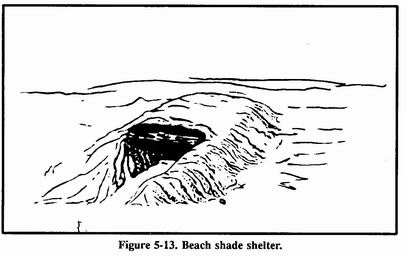 Beach/Desert shade shelter
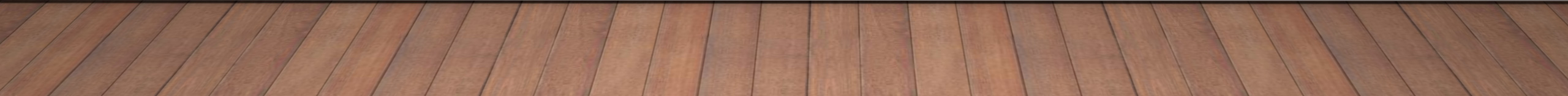 Below ground desert shelter
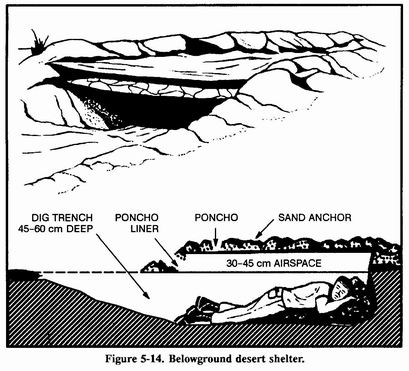